e-Puszcza. Podlaskie cyfrowe repozytorium przyrodniczych danych naukowych
Wnioskodawca: Instytut Biologii Ssaków Polskiej Akademii Nauk
Beneficjent: Instytut Biologii Ssaków Polskiej Akademii Nauk
Partnerzy: Politechnika Białostocka
OKRES REALIZACJI PROJEKTU
CEL PROJEKTU
Stworzenie otwartego serwisu internetowego, umożliwiającego wielostronny transfer wiedzy oraz zasobów naukowych w celu podniesienia dostępności i jakości usług elektronicznych społeczeństwu, w tym społeczności naukowej.
Źródło finansowania: Program Operacyjny Polska Cyfrowa, 2.3.1 Cyfrowe udostępnienie informacji sektora publicznego ze źródeł administracyjnych i zasobów nauki, część budżetowa nr 27 - informatyzacja
KOSZT REALIZACJI PROJEKTU
Uwaga: 
Informacja o zmianie treści   raportu końcowego: 
Wartość faktycznego kosztu projektu ogółem podlegała autopoprawce w dniu 9.11.2022 r. Bieżący slajd zawiera właściwą kwotę.
PRODUKTY PROJEKTU
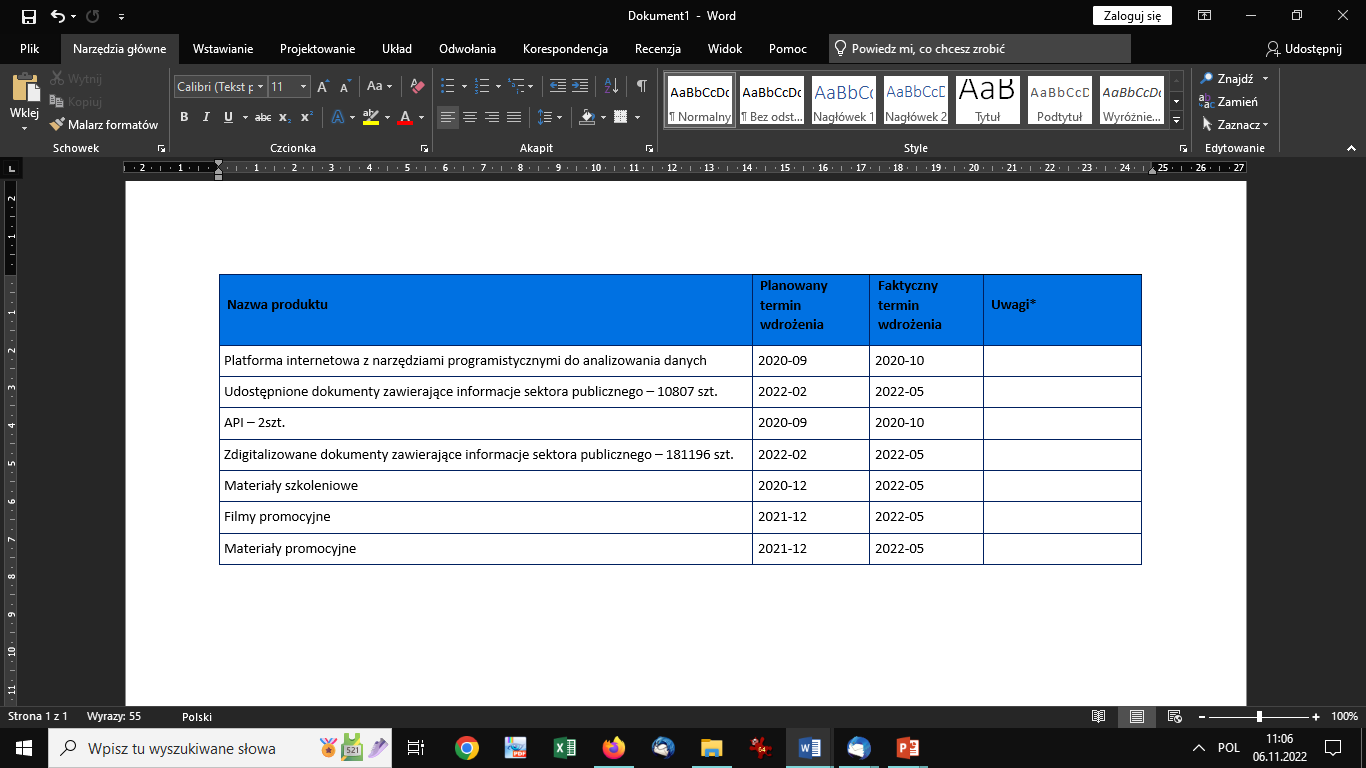 PRODUKTY PROJEKTU – interoperacyjność
(widok kooperacji aplikacji)
OpenDOAR
dane.gov.pl
(planowane połączenie, prace w toku)
Oznaczenia powiązanych 
systemów:
        planowany
        modyfikowany
        istniejący
dot. systemów własnych oraz innych jednostek
Re3Data.org
Kronik@
(planowane połączenie, prace w toku)
Platofrma Open Forest Data
Google Dataset Search
European Data Portal
(planowane połączenie, prace w toku)
DataCite
Dataverse.openforestdata.pl
GIS.openforestdata.pl
TRAPPER
WSKAŹNIKI EFEKTYWNOŚCI PROJEKTU
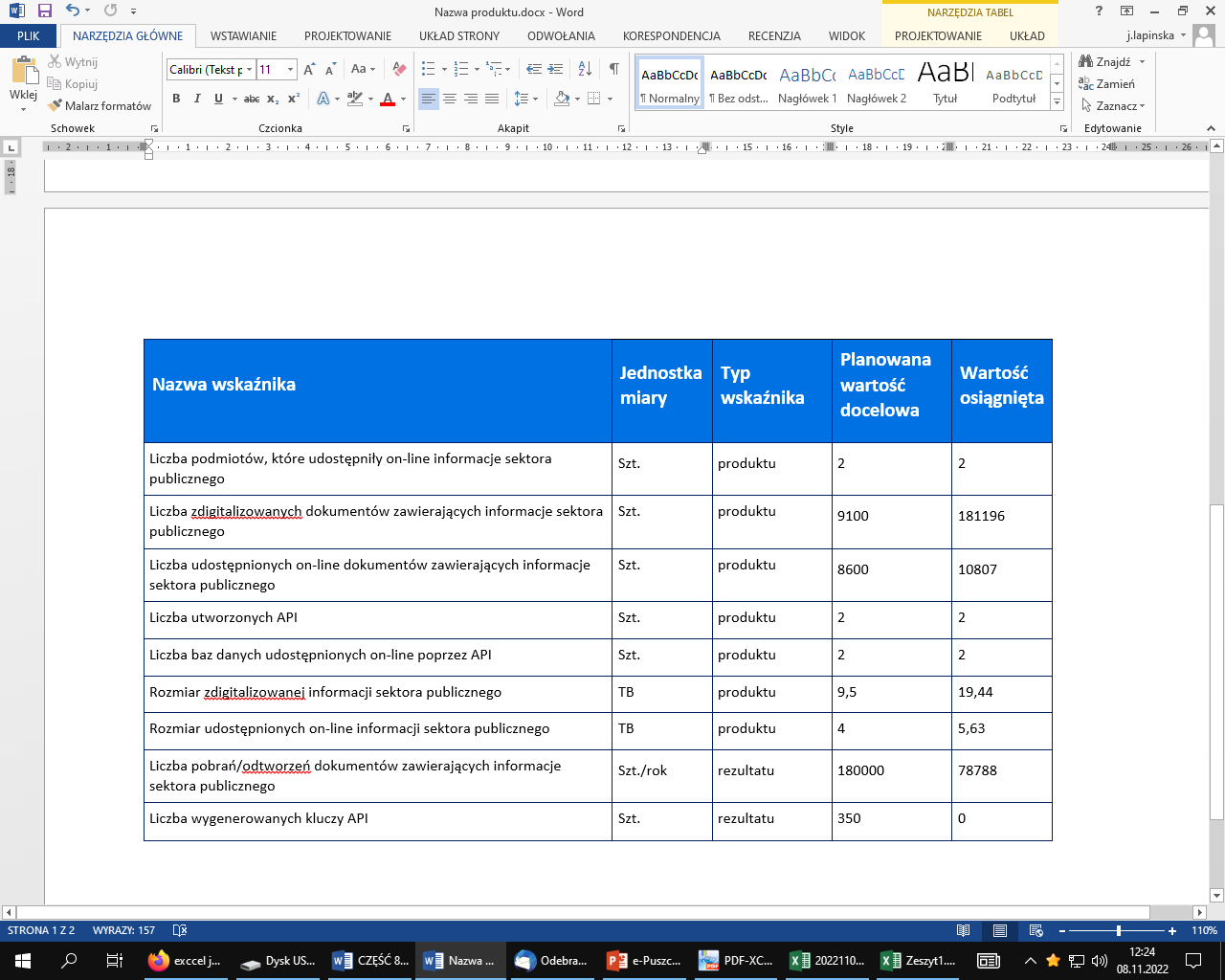 REALIZACJA ZALECEŃ KRMC
TRWAŁOŚĆ PROJEKTU
Okres trwałości: 5 lat
Źródło finansowania utrzymania produktów projektu: środki własne Beneficjenta i Partnera
Najważniejsze ryzyka:
Dziękuję za uwagę